Comp 401MVC and User-Interface Toolkits
Instructor: Prasun Dewan
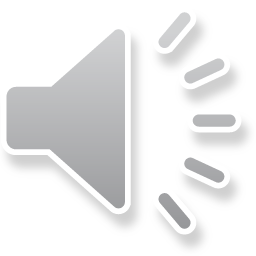 Prerequisites
MVC
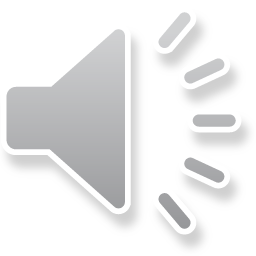 Counter Application
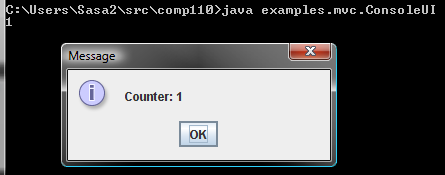 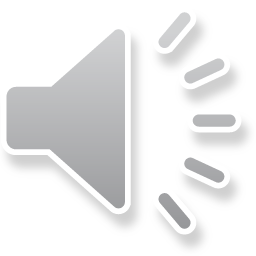 Complete MVC
Model Connection Method
View
Controller
Notification Method
Performs Input
Performs Output
Model
add()
getValue()
Observer Registration Method
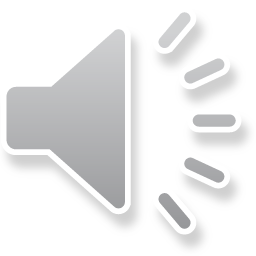 More  Sophisticated AWT/Swing Counter User Interface
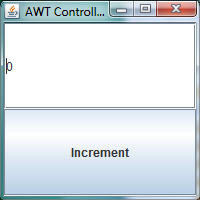 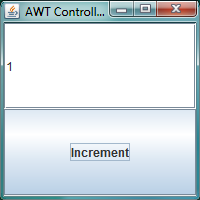 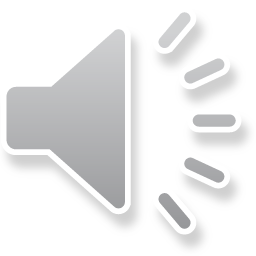 Widgets and Display Logical Structure
JFrame
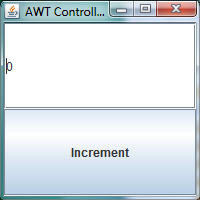 HAS-A
HAS-A
JButton
JTextField
Layout?
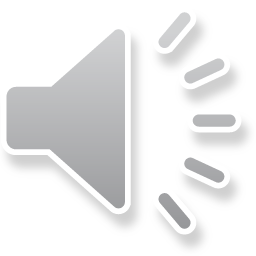 AWT Single Frame Composer
public class SingleFrameAWTComposer {
  public static void main (String args[]) {
  // compose AWT components
    JFrame frame = new JFrame("AWT Controller and View");
    JButton button = new JButton("Increment");
    JTextField textField = new JTextField();
    frame.setLayout(new GridLayout(2,1));
    frame.add(textField);
    frame.add(button);
    frame.setSize(200, 200);
    frame.setVisible(true);
    //compose model view and controller
    ObservableCounter model = new AnObservableCounter(); 
    …
   }
}
Separate layout object
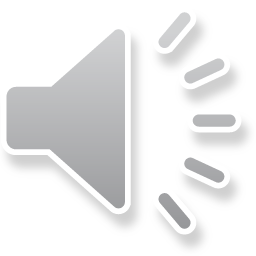 Widgets and Display Logical Structure
JFrame
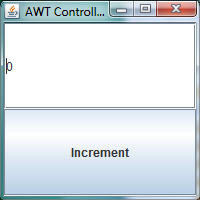 HAS-A
HAS-A
JButton
JTextField
HAS-A == is parent of  in logical structure
Has a reference to
Output vs. Input widgets?
How should the view tell the text field to display a new String.
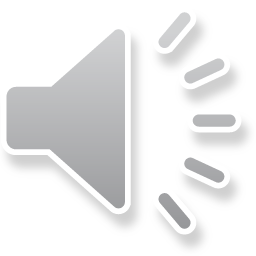 How should the button tell a controller that it has been pressed so it can increment the counter?
MVC and Toolkits
Observable Widget (Button, TextField)
Observer Registration Method
Write Methods
Notification Method
View
Controller
Notification Method
Performs Input
Performs Output
Model
Write Methods
Read Methods
Observer Registration Method
Controller and view can be tightly coupled
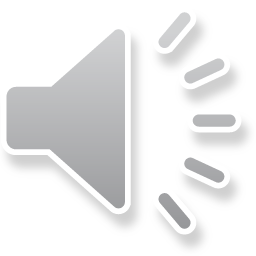 MVC in Example Application
JButton
JTextField
Press
addActionListener()
setText()
actionPerformed()
ACounter JTextFieldView
ACounterJButton Controller
update()
ObservableCounter
addt()
getValue()
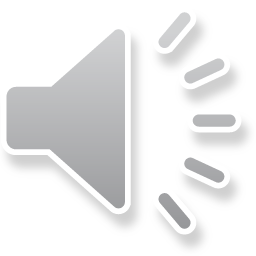 MVC in Example Application (Review)
JButton
JTextField
Press
addActionListener()
setText()
actionPerformed()
ACounter JTextFieldView
ACounterJButton Controller
update()
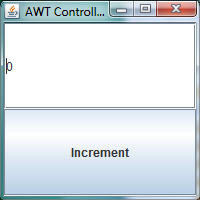 ObservableCounter
increment()
getValue()
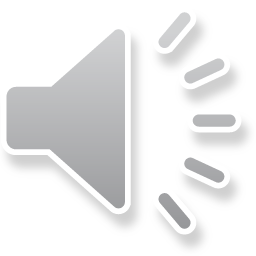 Observer Pattern in Java Toolkit
import  java.awt.ActionListener;
public void addActionListener (ActionListener actionListener)
import java.awt.ActionEvent;
public interface ActionListener {
	public void actionPerformed(ActionEvent e);
}
When you edit text and hit return this event sent by JTextField, TextField widget to its listeners such as ObjectEditor
When you  press a button, this event sent by  Button/Jbutton to its listeners such as ObjectEditor
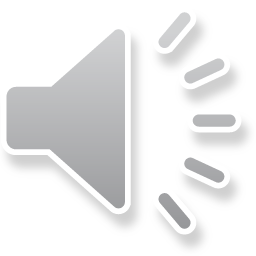 Counter Observable
public class AnObservableCounter implements ObservableCounter {
	int counter = 0;
	ObserverList observers = new AnObserverList();
	public void add (int amount) {
		counter += amount;
		notifyAllObservers();
	}
	public int getValue() {
		return counter;
	}
	public void addObserver(CounterObserver observer) {
		observers.addElement(observer);
		observer.update(this);
	}
	public void removeObserver(CounterObserver observer) {
		observers.removeElement(observer);
	}
	void notifyAllObservers() {
		for (int observerNum = 0; observerNum < observers.size();
			observerNum++)
		observers.elementAt(observerNum).update(this);
	}
}
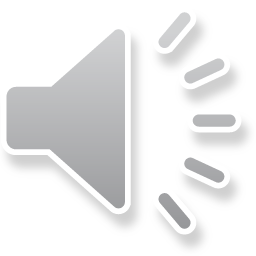 Button Controller also an Observer
public class ACounterJButtonController implements CounterController, ActionListener {
  JButton button;
  ObservableCounter counter;
  public ACounterJButtonController(JButton theButton) {
    button = theButton;
    button.addActionListener(this);
  }
  public void setModel (ObservableCounter theCounter) {
    counter = theCounter;
  }
  // do not need to implement anything in this controller
  public void processInput() {

  }
  //ActionListener method
  public void actionPerformed(ActionEvent arg0) {
    counter.add(1);
  }
}
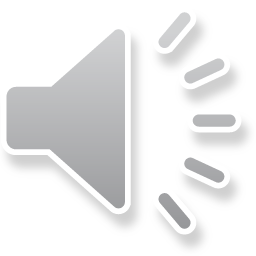 TextField View Invoking Widget Write Methods
public class ACounterJTextFieldView implements CounterObserver {
  JTextField textField;
  public ACounterJTextFieldView(JTextField theTextField){
    textField = theTextField;
  }
  public void update(ObservableCounter counter) {
    textField.setText("" + counter.getValue());
  }
}
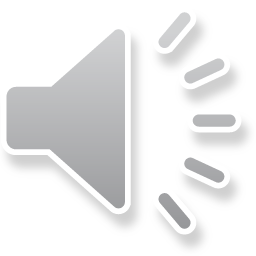 Dual Role Composer
public class SingleFrameAWTComposer {
  public static void main (String args[]) {
  // compose AWT components
    JFrame frame = new JFrame("AWT Controller and View");
    JButton button = new JButton("Increment");
    JTextField textField = new JTextField();
    frame.setLayout(new GridLayout(2,1));
    frame.add(textField);
    frame.add(button);
    frame.setSize(200, 200);
    frame.setVisible(true);
    //compose model view and controller
    ObservableCounter model = new AnObservableCounter(); 
    CounterObserver view = 
                   new ACounterJTextFieldView(textField);
    model.addObserver(view);
    CounterController controller = 
                   new ACounterJButtonController(button);
    controller.setModel(model);
  }
}
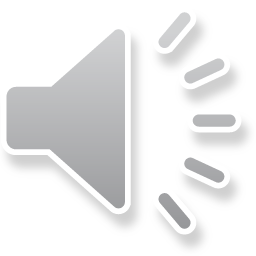 Window Systems and UI  Toolkits
Window system
Provides hierarchical rectangular areas called windows
Windows have no associated behavior
User Interface toolkit
Provides widgets: windows with some behavior
E.g: JTextField, Jslider, JMenuItem,  JMenu
Widgets are observables and the ones we have seen 
Support action listeners through the addActionListener method
Notify listeners about ActionEvent
Widgets provide write methods to change their state
setText(), setValue()
Window Toolkit
Window system + user interface toolkit
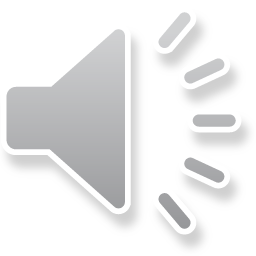 MVC with Toolkit Widgets for I/O
Like regular MVC:
Controller for input, View for output, and Model for semantics
Main program instantiates model, views and controllers and connects these objects together
Additional twists;
The main program also builds a widget/window tree
A controller 
gets in its constructor (or through a setter method) a set of input widgets such JTextField, JMenuItem and registers itself as a listener of these widgets
On receiving  event from input widgets, calls write methods in the model
A view 
gets in its constructor a set of output widgets such as JTextField
calls write methods in them when it receives notifications from the model
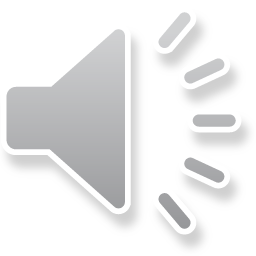 Controller/View Roles with widgets
Controller:
Receives events from widgets and calls read methods in the widgets
Calls write methods in the model
Essentially reads widget state and writes model state: widget state  model state)
View
Receives notifications in the model
Calls read methods in the model
Calls write methods in the widgets
Essentially reads model state and writes widget state: model state  widget state
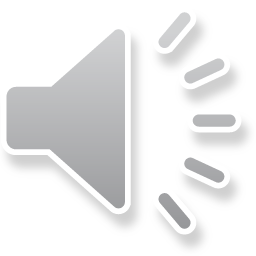 Writing Only the Observable
propertyChange (PropertyChangeEvent )
OE View
OE Controller
Performs Input
Performs Output
Model
Write Methods
Read Methods
addPropertyChangeListener (PropertyChangeListener )
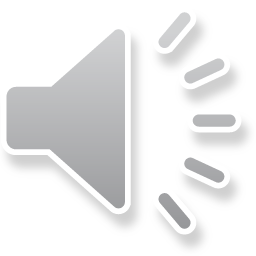 The Full App
propertyChange (PropertyChangeEvent )
Custom View
Custom Controller
Performs Input
Performs Output
Model
Write Methods
Read Methods
addPropertyChangeListener (PropertyChangeListener )
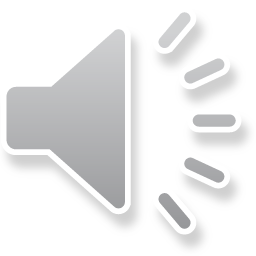 AWT Single Frame Composer
public class SingleFrameAWTComposer {
  public static void main (String args[]) {
  // compose AWT components
    JFrame frame = new JFrame("AWT Controller and View");
    JButton button = new JButton("Increment");
    JTextField textField = new JTextField();
    frame.setLayout(new GridLayout(2,1));
    frame.add(textField);
    frame.add(button);
    frame.setSize(200, 200);
    frame.setVisible(true);
    //compose model view and controller
    ObservableCounter model = new AnObservableCounter(); 
    CounterObserver view = 
                   new ACounterJTextFieldView(textField);
    model.addObserver(view);
    CounterController controller = 
                   new ACounterJButtonController(button);
    controller.setModel(model);
  }
}
Separate button and text field into different frames?
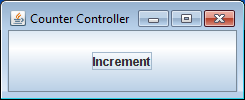 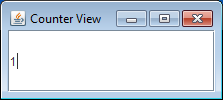 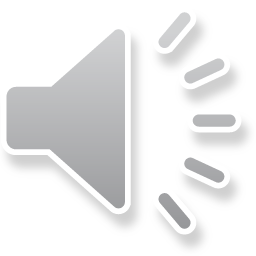 Widgets and Display Logical Structure
JFrame
JFrame
JButton
JTextField
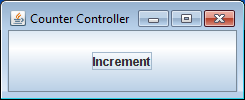 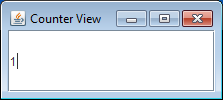 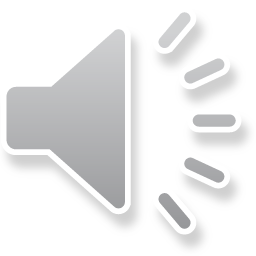 AWT Multi Frame Composer
public class MultiFrameButtonTextFieldAWTComposer {
  public static void main (String args[]) {
    ObservableCounter model = new AnObservableCounter(); 
    CounterController controller = createControllerAndControllerFrame();
    CounterObserver view = createViewAndViewFrame();
    model.addObserver(view);
    controller.setModel(model);
  }
  public static CounterController createControllerAndControllerFrame() {
    JFrame frame = new JFrame("Counter Controller");
    JButton button = new JButton("Increment");
    frame.add(button);
    frame.setSize(200, 100);
    frame.setVisible(true);
    return new ACounterJButtonController(button);
  }
  public static CounterObserver createViewAndViewFrame() {
    JFrame frame = new JFrame("Counter View");
    JTextField textField = new JTextField();
    frame.add(textField);
    frame.setSize(200, 100);
    frame.setVisible(true);
    return new ACounterJTextFieldView(textField);
   }
}
Separation of controller and view allows reuse by writing a different composer
If two pieces can change independently, separate them
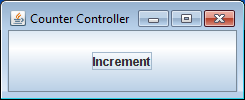 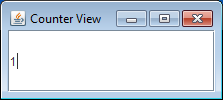 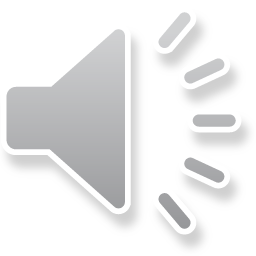 Reusing View with Different Input Widget
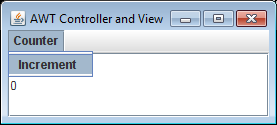 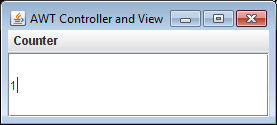 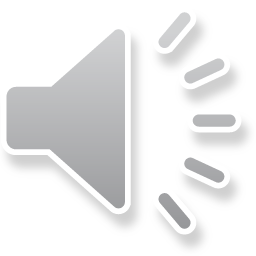 Widgets and Display Logical Structure
JFrame
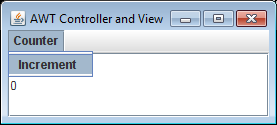 JMenuBar
JTextField
JMenu
JMenu
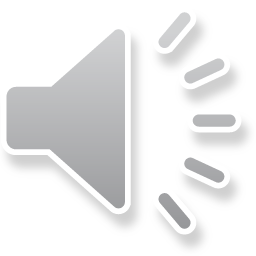 Original Controller and Input Widget
JButton
JTextField
addActionListener()
setText()
actionPerformed()
ACounter JTextFieldView
ACounterJButton Controller
update()
ObservableCounter
increment()
getValue()
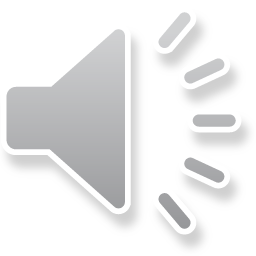 New Controller and Input Widget
JMenuItem
JTextField
addActionListener()
setText()
actionPerformed()
ACounter JTextFieldView
ACounterJMenu ItemController
update()
Must create a new controller
ObservableCounter
increment()
getValue()
addActionListener() not implemented by a common super type
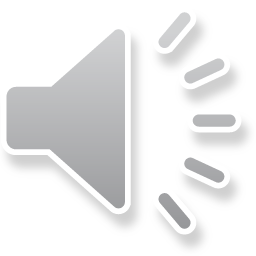 Exists vs. Ideal
Swing/AWT
JButton
JMenuItem
JTextField
addAction
Listener()
addAction
Listener()
addAction
Listener()
Swing/AWT++
ActionNotifier
addActionListener()
IS-A
JButton
JMenuItem
JTextField
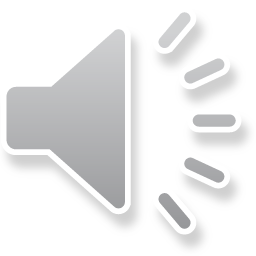 Using JTextField
JButton
JTextField
addActionListener()
setText()
actionPerformed()
ACounter JTextFieldView
ACounterJMenu Controller
update()
ObservableCounter
increment()
getValue()
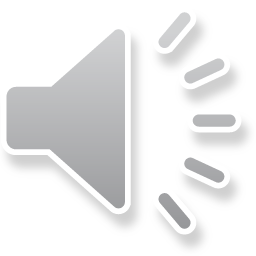 Using TextField
JButton
TextField
addActionListener()
setText()
actionPerformed()
ACounter TextFieldView
ACounterJMenu Controller
update()
Must create a new view
ObservableCounter
increment()
getValue()
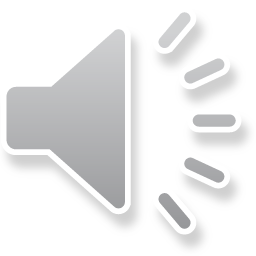 Exists vs. Ideal
Swing/AWT
JTextField
TextField
setText()
setText()
getText()
getText()
Swing/AWT++
TextWidget
setText()
getText()
IS-A
JTextField
TextField
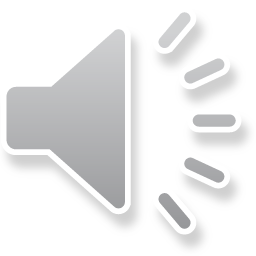 Menu Item Controller
public class ACounterJMenuItemController 
               implements CounterController, ActionListener {
  JMenuItem menuItem;
  ObservableCounter counter;
  public ACounterJMenuItemController(JMenuItem theMenuItem) {
    menuItem = theMenuItem;
    menuItem.addActionListener(this);
  }
  public void setModel (ObservableCounter theCounter) {
    counter = theCounter;
  }
  public void processInput() {

  }
  public void actionPerformed(ActionEvent arg0) {
    counter.add(1);
  }
}
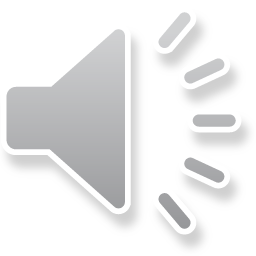 Menu Item Composer
public class SingleFrameAWTMenuItemTextFieldComposer {
  public static void main (String args[]) {
  // compose AWT components
    JFrame frame = new JFrame("AWT Controller and View");
    JMenuItem menuItem = new JMenuItem("Increment");
    JMenu menu = new JMenu("Counter");
    JMenuBar menuBar = new JMenuBar();
    JTextField textField = new JTextField();
    frame.add(textField);
    menu.add(menuItem);
    menuBar.add(menu);
    frame.setJMenuBar(menuBar);
    frame.setSize(250, 125);
    frame.setVisible(true);

    //compose model view and controller
    ObservableCounter model = new AnObservableCounter(); 
    CounterObserver view = new ACounterJTextFieldView(textField);
    model.addObserver(view);
    CounterController controller = new ACounterJMenuItemController(menuItem);
    controller.setModel(model);
   }
 }
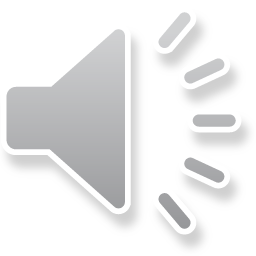 MVC, Toolkits and Beans
import java.beans.PropertyChangeEvent;
import java.beans.PropertyChangeListener;
import util.annotations.ObserverRegisterer;
import util.annotations.ObserverTypes;
import util.models.PropertyListenerRegisterer;
public class AnObservableBMISpreadsheet 
         implements  BMISpreadsheet, PropertyListenerRegisterer {
  PropertyListenerSupport propertyListenerSupport = 
         new APropertyListenerSupport();

  @ObserverRegisterer(ObserverTypes.PROPERTY_LISTENER)
  public void addPropertyChangeListener(
          PropertyChangeListener listener) {
    propertyListenerSupport.addElement(listener);
  }
  …
  public void setWeight(double newWeight) {
    double oldWeight = weight;
    double oldBMI = getBMI();
    weight = newWeight;
    propertyListenerSupport.notifyAllListeners( 
     new PropertyChangeEvent(this, "weight", oldWeight, newWeight));
    propertyListenerSupport.notifyAllListeners(
     new PropertyChangeEvent(this, "bmi", oldBMI, getBMI()));
  }
}
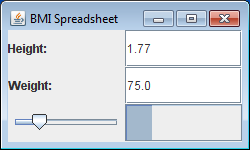 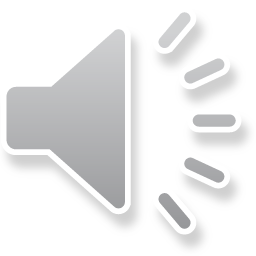 BMI value shown in two different widgets
Widgets and Model Structures
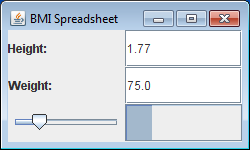 JFrame
HAS-A
JPanel
JPanel
JPanel
JProgressBar
JSlider
JTextField
JLabel
JTextField
JLabel
Causes change in
Causes change in
Causes change in
double
double
double
height
weight
bmi
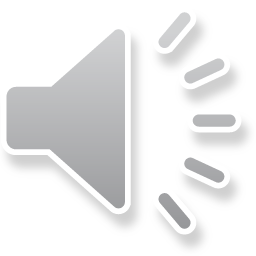 BMISpreadsheet
MVC and Toolkits: General Structure
Observable Widget (Button, TextField)
Observer Registration Method
Write Methods
Notification Method
View
Controller
Notification Method
Model
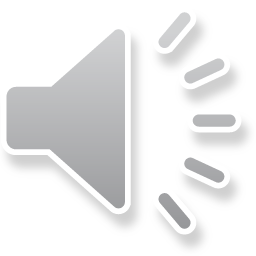 Write Methods
Read Methods
MVC and Toolkits: BMI SPreadsheet
enter
enter
JTextField
JTextField
JSlider
JProgress Bar
addAction Listener ()
addAction Listener ()
setText()
setValue()
setText()
setValue()
actionPerformed()
ABMISpreadsheet View
ABMISpreadsheetController
property Changed()
BMISpreadsheet
setHeight()
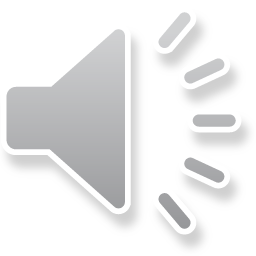 setWeight()
MVC and Toolkits: General Structure
JTextField
JTextField
setText()
Same method called by two widgets
actionPerformed()
ActionEvent
ABMISpreadsheetController
getSource()
Performs different actions
Better to subdivide controller into height and weight controllers
BMISpreadsheet
setHeight()
Illustrates the use of getSource()
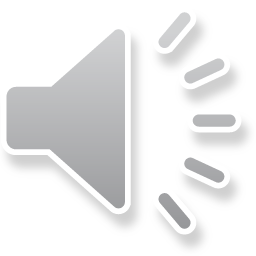 setWeight()
BMI Controller
public class ABMISpreadsheetController implements ActionListener {
  JTextField height, weight;
  BMISpreadsheet bmiSpreadsheet;
  public ABMISpreadsheetController (
        BMISpreadsheet theBMISpreadsheet,    
        JTextField theHeight, JTextField theWeight) {
    height = theHeight;
    weight = theWeight;
    bmiSpreadsheet = theBMISpreadsheet;
    height.addActionListener(this);
    weight.addActionListener(this);
   }
  public void actionPerformed(ActionEvent event) {
    JTextField source = (JTextField) event.getSource();
    String text = source.getText();
    double val = Double.parseDouble(text);
    if (source == height) {
      bmiSpreadsheet.setHeight(val);
    } else {
      bmiSpreadsheet.setWeight(val);
    }
  }
 }
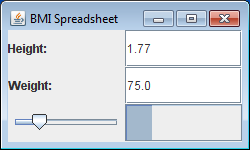 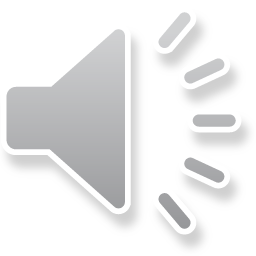 BMI View
public class ABMISpreadsheetView implements PropertyChangeListener{
  JTextField heightField, weightField;
  JSlider bmiSlider;
  JProgressBar bmiProgressBar;
  public ABMISpreadsheetView (JTextField theHeightField, 
           JTextField theWeightField, JSlider theBMISlider, 
           JProgressBar theBMIProgressBar) {
    heightField = theHeightField;
    weightField = theWeightField;
    bmiSlider = theBMISlider;
    bmiProgressBar = theBMIProgressBar;
  }
  public void propertyChange(PropertyChangeEvent event) {
    String propertyName = event.getPropertyName();
    Double newValue = (Double) event.getNewValue();
    if (propertyName.equalsIgnoreCase("height")) {
      heightField.setText(newValue.toString()); 
    } else if (propertyName.equalsIgnoreCase("weight")) {
       weightField.setText(event.getNewValue().toString());
    } else if (propertyName.equalsIgnoreCase("bmi")) {
       double newBMI = newValue;
       bmiSlider.setValue((int) newBMI);
       bmiProgressBar.setValue((int) newBMI);
    }}}}
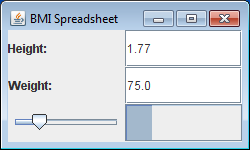 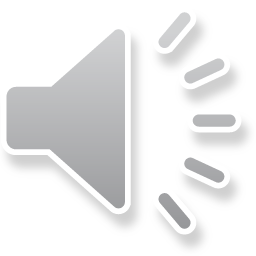 BMI Composer
public class BMIFrameComposer {
  static JFrame frame = new JFrame("BMI Spreadsheet");
  static JTextField heightField = new JTextField();
  static JLabel heightLabel = new JLabel("Height:");
  static JPanel heightPanel = new JPanel();
  static JTextField weightField = new JTextField();
  static JLabel weightLabel = new JLabel("Weight:");
  static JPanel weightPanel = new JPanel();
  static JSlider bmiSlider = new JSlider();
  static JProgressBar bmiProgressBar = new JProgressBar();
  static JPanel bmiPanel = new JPanel();

  public static void main (String args[]) {
    composeLabelledField(heightPanel, heightLabel, heightField);
    composeLabelledField(weightPanel, weightLabel, weightField);
    composeBMI();
    composeFrame();
    composeMVC();
  }
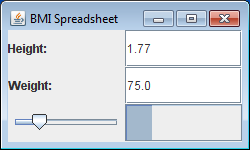 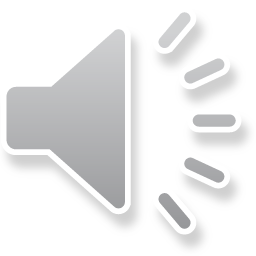 BMI Composer (contd)
public static void composeBMI() {
    bmiPanel.setLayout(new GridLayout(1, 2));
    bmiPanel.add(bmiSlider);
    bmiPanel.add(bmiProgressBar);
  }
  public static void composeFrame() {
    frame.setLayout(new GridLayout(3, 1));
    frame.add(heightPanel);
    frame.add(weightPanel);
    frame.add(bmiPanel);
    frame.setSize(250, 150);
    frame.setVisible(true);
  }
  public static void composeMVC() {
    BMISpreadsheet bmiSpreadsheet =
         new AnObservableBMISpreadsheet();
    new ABMISpreadsheetController(bmiSpreadsheet, 
         heightField, weightField);
    PropertyChangeListener bmiSpreadsheetView = 
    new ABMISpreadsheetView(heightField, weightField, 
         bmiSlider, bmiProgressBar);
      bmiSpreadsheet.
      addPropertyChangeListener(bmiSpreadsheetView);
  }}
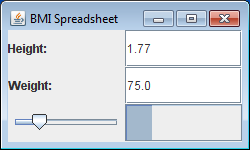 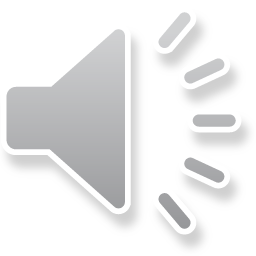 MVC, Toolkits + Beans
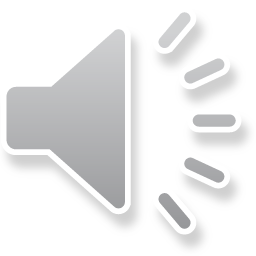 Widgets and Model Structures
JFrame
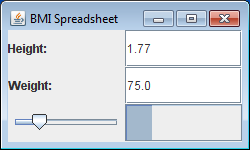 HAS-A
JPanel
JPanel
JPanel
JProgressBar
JSlider
JTextField
JLabel
JTextField
JLabel
Causes change in
Causes change in
Causes change in
double
double
double
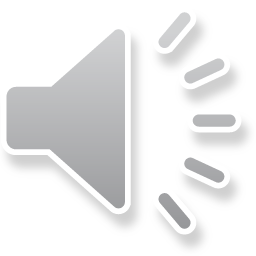 height
weight
bmi
Mapping can be done automatically or manually
BMISpreadsheet
Visualizing Model Structure
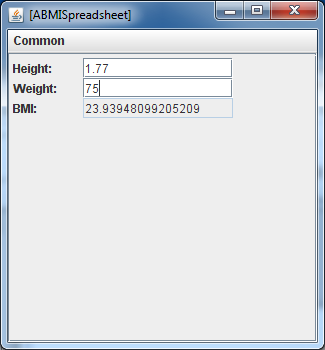 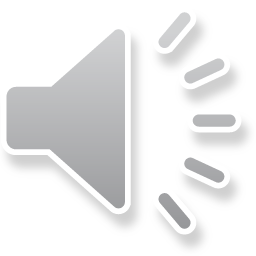 Visualizing Model Structure
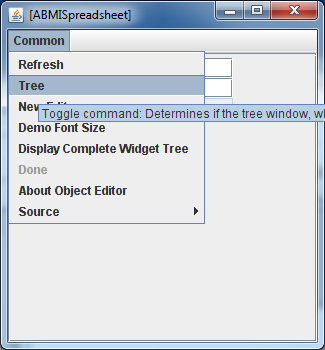 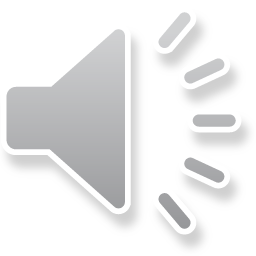 Model Structure
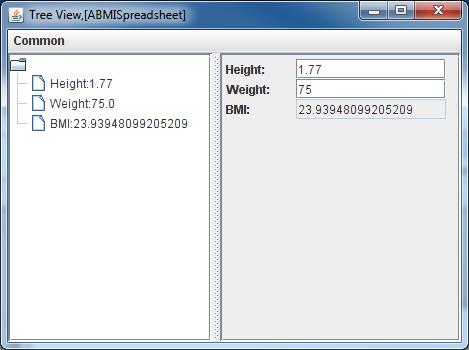 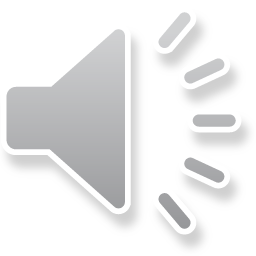 Visualizing Widget Structure
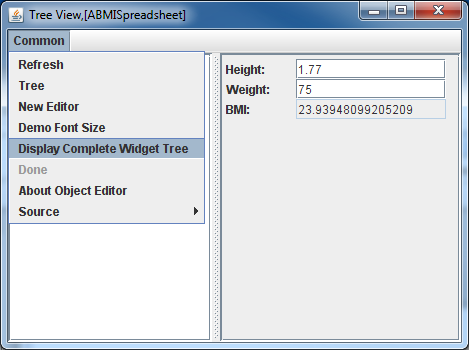 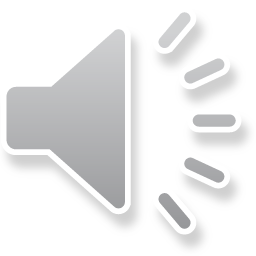 Widget Structures
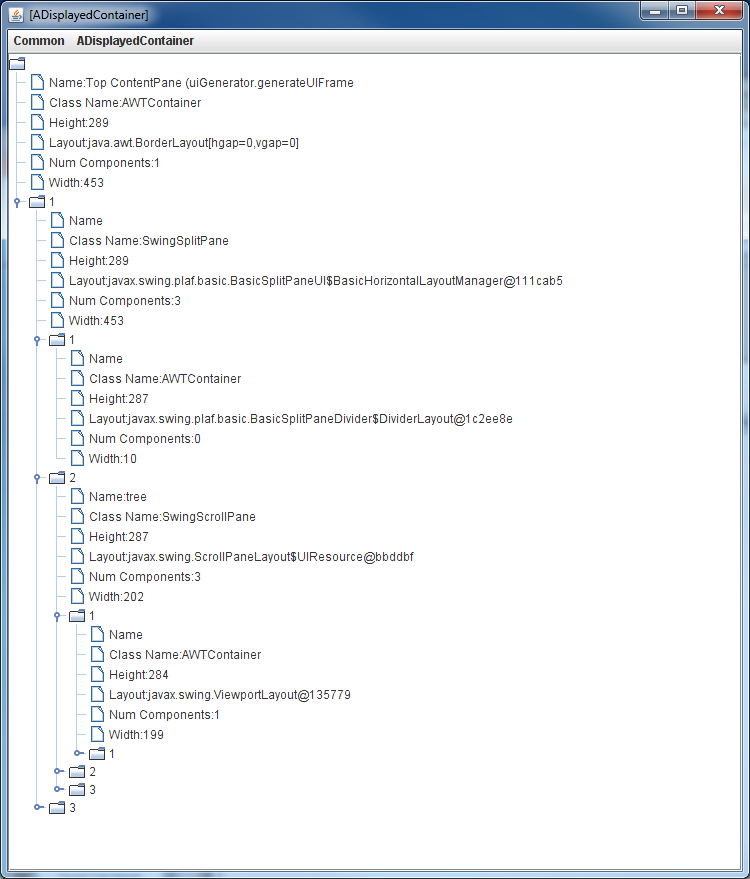 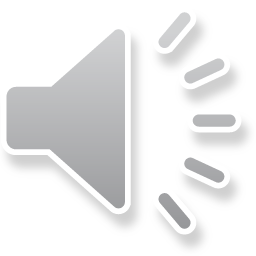